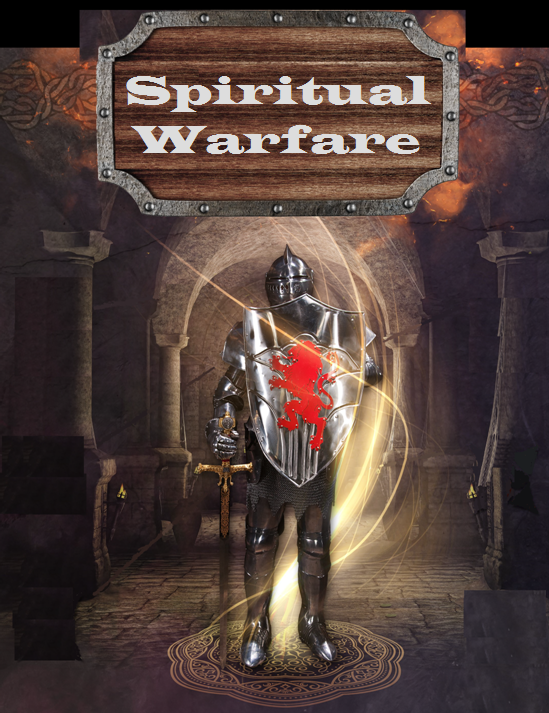 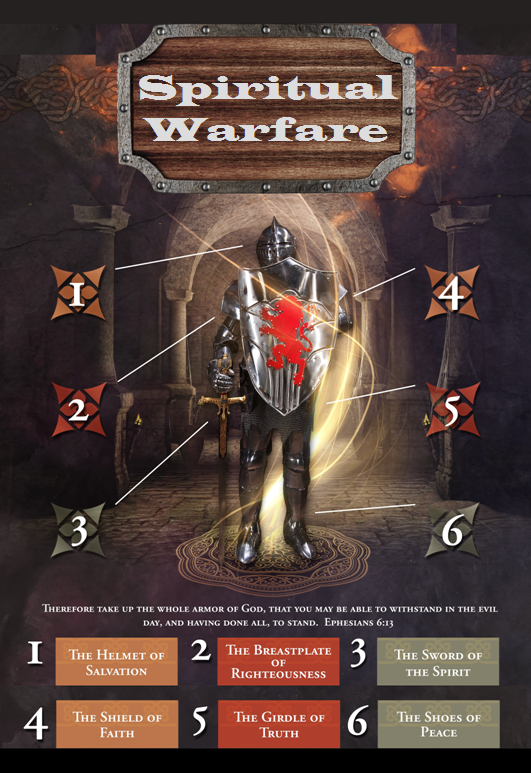 SPIRITUAL WARFARE
TEMPTATION

01		09-01		A Brief Look at Ephesians 6:12-18
					Temptation’s 3 forms (1Jn. 2:15-17)

02		09-08		Temptations of Gen. 3 and Mt. 4; Jas 1

03		09-15		Scriptures explaining…											The Lust of the Eyes

04		09-22		Scriptures explaining…											The Lust of the Flesh

05		09-29		Scriptures explaining… 											The Pride of Life
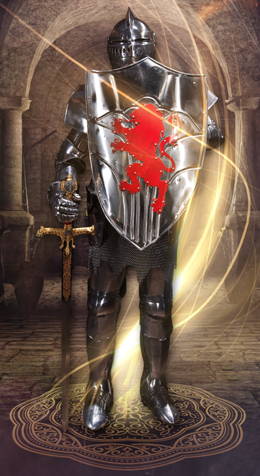 SPIRITUAL WARFARE
DEFENSIVE WEAPONS

06		10-06		Defensive Weapons:  												Girdle and Breastplate

07		10-13		Defensive Weapons:  												Shoes and Shield

08		10-20		Defensive Weapons:  												Helmet and Sword
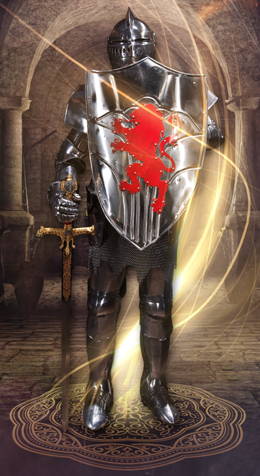 SPIRITUAL WARFARE
OFFENSIVE WEAPONS

09		10-27		Offensive Weapons:  Prayer

10		11-03		Offensive Weapons:  Praise

11		11-10		Offensive Weapons:  Preaching

12		11-17		Offensive Weapons:  Posture

13		11-24		Victory! (The Basis of Our Victory)
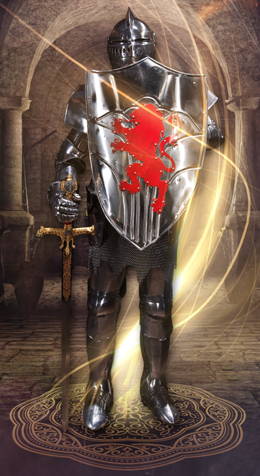 SPIRITUAL WARFARE
OFFENSIVE WEAPON OF POSTURE (Lifestyle)


		Ten Guidelines for Good Spiritual Health

		Some Scriptures Concerning Posture (Lifestyle)





All verses are from the 
	New American Standard Bible unless otherwise cited.
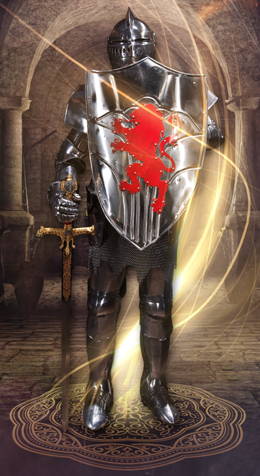 SPIRITUAL WARFARE
OFFENSIVE WEAPON OF POSTURE (Lifestyle)

	Ten Guidelines for Good Spiritual Health:

	1.	Read your Bible daily.

		Acts 17:11

	2.	Learn the secret of prayer.

	Matthew 6:5-7
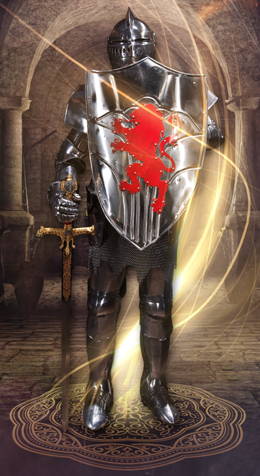 SPIRITUAL WARFARE
OFFENSIVE WEAPON OF POSTURE (Lifestyle)

	Ten Guidelines for Good Spiritual Health:

	3.	Rely on God’s providence.

	Romans 8:28

	4.	Attend church regularly.

	Hebrews 3:12-13; 10:24-25
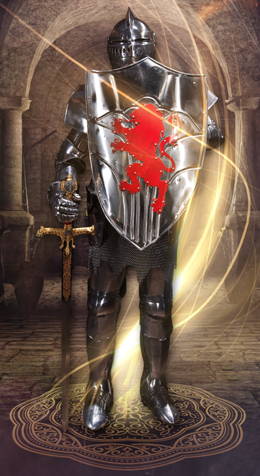 SPIRITUAL WARFARE
OFFENSIVE WEAPON OF POSTURE (Lifestyle)

	Ten Guidelines for Good Spiritual Health:

	5.	Be a “witnessing” Christian.

	1Thessalonians 1:6-8

	6.	Let love be the ruling principle of your life.

	John 13:35; 1John 4:7-9
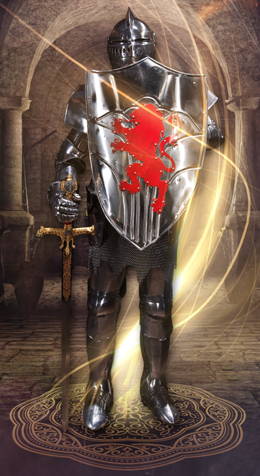 SPIRITUAL WARFARE
OFFENSIVE WEAPON OF POSTURE (Lifestyle)

	Ten Guidelines for Good Spiritual Health:

	7.	Be an obedient Christian.

	1Peter 1:22

	8.	Learn how to meet temptation.

	1Corinthians 10:13
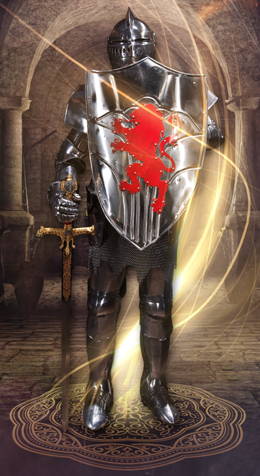 SPIRITUAL WARFARE
OFFENSIVE WEAPON OF POSTURE (Lifestyle)

	Ten Guidelines for Good Spiritual Health:

	9.	Be a wholesome Christian.

	Philippians 1:27-28

	10. Live above your circumstances.

	Philippians 4:10-13
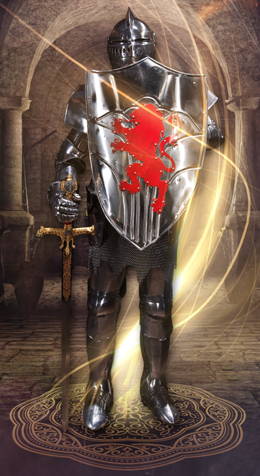 SPIRITUAL WARFARE
OFFENSIVE WEAPON OF POSTURE (Lifestyle)

	Some Scriptures Concerning Posture:

		Matthew 11:25
		Luke 6:35
		Acts 3:19
		Romans 12:17
		2Corinthians 9:7
		Ephesians 4:3; 4:25
		Philippians 4:6
		Hebrews 13:2
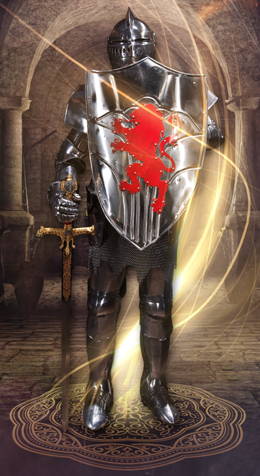 SPIRITUAL WARFARE
NEXT WEEK:

THE FULL ARMOR OF GOD
(Eph. 6:10-20)

	OFFENSIVE WEAPONS…

			Victory!  The Basis of Our Victory


							blank
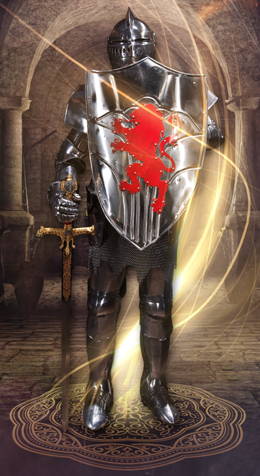 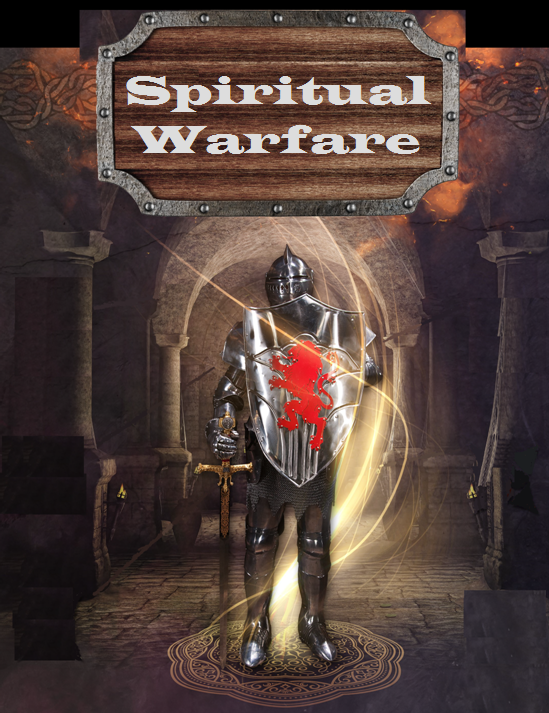